Ministry of Higher Education & Scientific Research
University of Salahaddin-Erbil
College of Science
Department of Physics
3rd Year Medical Physics
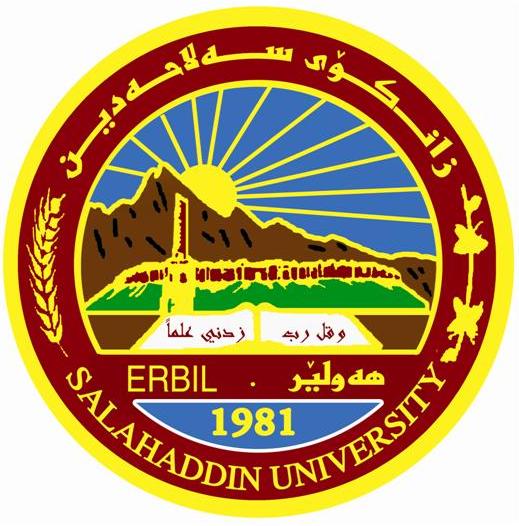 Subject: Computational Physics
Matrices and System of Equations
Dr. Salar A. Mawlood
1
Types of Matrices
Row Matrix
A matrix with            order

Column Matrix
A matrix with            order

Square Matrix
A matrix with the same number of rows & column

Null (Zero) Matrix , O
A matrix where all the elements are zero

Identity Matrix, I
A square matrix where the elements  in the main diagonal are all 1’s & the others are all zeros
2
Diagonal Matrix
A square matrix where all its elements zeros, except for those in the main diagonal

Symmetric Matrix
A square matrix where the elements are symmetrical about the main diagonal

Upper Triangular Matrix
A square matrix where all the elements below the main diagonal are zeros

Lower Triangular Matrix
A square matrix where all the elements above the main diagonal are zeros
3
Basic Properties of Determinants
The interchange of any two rows will alter the sign but not its numerical value 
The multiplication of any one row by a scalar k will change its value k-fold
The addition of a multiple of any row to another row will leave it unaltered.
The interchange of rows and columns does not affect its value 
If one row is a multiple of another row, the determinant is zero
If two rows (columns) are equal, then determinant is zero.
4
4
Matrix of Cofactors & Adjoint matrix
2. The transpose of the matrix of cofactors of A is the adjoint matrix, denoted by Adj A
5
Matrix inverse
A square matrix A is invertible or nonsingular if there exist a square matrix B, called an inverse of A, such that


B is called an inverse of A
A is called an inverse of B 

An invertible matrix A has only one inverse (The inverse is unique) & is denoted by            


When                    does not exist and A is called noninvertible or singular matrix
6
Ex: Classifying square matrices as singular or nonsingular
A square matrix A is invertible (nonsingular) if and only if  det (A)  0
Sol:
A has no inverse (it is singular).
B has inverse (it is nonsingular).
7
Properties of Inverse
If A and B are nonsingular matrices (invertible), 


The inverse of an invertible matrix is also is invertible. So, 

Any nonzero scalar product of an invertible matrix is invertible.
Also,
8
Find Inverse Matrix by Adjoint Matrix
9
Ex: If
(a) Find the adjoint of A.
(b) Use the adjoint of A to find
Sol:
10
Check:
inverse matrix of  A
11
Example: Find Inverse Matrix by Adjoint Matrix
12
12
Find Inverse Matrix by  Elementary Row Operation
To find        , if it exist, do the following

Find the reduced row echelon form  (by elementary row operation) of the matrix [A:I], say [B:C]

If B has a zero row, STOP. So, A is noninvertible. Otherwise, go to Step 3.

The reduced matrix is now in the form [I:      ]. Read the inverse
13
Elementary Row Operation
The elementary row operation of a matrix consist of the following:

Elimination : Adding a constant multiple of one row to another

Scaling : Multiplying a row by a nonzero constant

Interchange : Interchanging two row
14
Ex.: Find Inverse Matrix By Elementary Row Operation
15
15
Ex.: Find Inverse Matrix By Elementary Row Operation
16
16
This system has a unique solution.
Ex: Which of the following system has a unique solution?
(a)
(b)
Sol:
This system does not has a unique solution.
17
Solving for x using Matrix Inversion
Q.1: Use Gaussj model for solving the system of equations. (H.W.)
Q.2: Use LU decomposition for solving the system of equations. (H.W.)
18
18
Ex: Use Cramer’s rule to solve the system of linear equations.
Sol:
19
Example: Find x,y and z from Ax=d
20
20
Bra
 <n| = |n>T
Ket
 |n>
is the complex conjugate of m.
Special Matrices
Bra-Ket Notation Matrices
Vector Xn can be represented by two ways
21
<a|b> =
Inner Products
An Inner Product is a Bra multiplied by a Ket
<a| |b> can be simplified to <a|b>
=
22
|a><b| =
=
By Definition
Outer Products
An Outer Product is a Ket multiplied by a Bra
23
Pauli Matrices
These are the Pauli matrices were introduced to describe a particle of spin (1/2). They are satisfied the following properties:
...Cyclic permutation of indices
...Identity
...Anticommutation
24
Dirac Matrices
We can build up a complete set of Dirac matrices as direct products of the Pauli matrices and the unit matrix:
e.g.
25
e.g.
We can show that these 4x4 matrices satisfy the relations:
Cyclic permutation of indices
Commutation
Anticommutation
26
Orthogonal Matrices
Definition: A square matrix A with the property  A-1=AT  is said to be an orthogonal matrix.
Ex.1: A Rotation Matrix is Orthogonal
The standard matrix for the counterclockwise rotation of R2 through an angle θ is 


This matrix is orthogonal for all choices of θ, since
Q. Is the matrix A orthogonal?
It is orthogonal since its row (and column) vectors form orthonormal sets in R2…
27
Ex.2: The matrix 

is orthogonal, since
Ex.3: If A is Orthogonal Matrix, show that det[A]=±1
a matrix A is said to be orthogonal if:
But:
28
match
match
Symmetric Matrices
Definition
A symmetric matrix is a matrix that is equal to its transpose.
The transpose of a matrix A, denoted AT, is the matrix whose columns are the rows of the given matrix A.
e.g.
29
Ex:
Let  A and B be symmetric matrices of the same size.
Prove that the product AB is symmetric if and only if AB = BA.
*We have to show (a) if AB is symmetric, then AB = BA, and the converse, (b) AB = BA, then AB is symmetric.
Proof
(a) Let AB be symmetric, then
	AB= (AB)T 	by definition of symmetric matrix
	     =BTAT         by the transpose of a product
	       = BA	 since A and B are symmetric matrices
(b) Let AB = BA, then
	(AB)T = BTAT 	by the transpose of a product
	             = BA 	since A and B are symmetric matrices
                     = AB
30
Ex:
is symmetric, find a, b, c?
Sol:
Pf:
Ex:
is symmetric
Show that
31
Skew-symmetric matrix:
A square matrix S is skew-symmetric if  ST = –S
Any square matrix A may be written as the sum of symmetric & skew-symmetric matrices
Ex:
is a skew-symmetric, find a, b, c?
Sol:
32
Special Matrices and Their Eigenvalues
A real symmetric matrix is one where A = AT. This also includes real diagonal matrices.
The eigenvalues and eigenvectors of such matrices are always real
Eigenvectors corresponding to distinct eigenvalues are orthogonal
Any symmetric matrix is diagonalizable
Orthogonal diagonalization
For every n x n real symmetric matrix A, there exists an n x n real orthogonal matrix Q such that 	Q-1AQ = QTAQ= where  is a diagonal matrix
When this principle holds, the matrix A is said to be orthogonally diagonalizable.  This is also called the principal axis theorem in geometry or mechanics.
33
Unitary, Normal, And Hermitian Matrices
If A and B are matrices with complex entries and k is any complex number, then the properties of conjugate transpose (H) are:


                                                                


Definition 
     A square matrix A with complex entries is called Hermitian if  A=AH

Definition
	A square matrix A with complex entries is called unitary if 

Definition 
    A square matrix A with complex entries is called normal if   AAH= AHA
34
Properties of Hermitian Matrices
The matrix with complex elements that plays the role of a symmetrical matrix is called Hermitian
These matrices are equal to their conjugate transpose, i.e. AH = A
A Hermitian matrix has real eigenvalue
Eigenvectors of different eigenvalues are orthogonal to one another, i.e., their scalar product is zero.
It is also diagonalizable
If A is real and Hermitian it is said to be symmetric, & A = AT. 
Every Hermitian matrix is positive definite.
The complex equivalent of an orthongonal matrix is the unitary matrix where UH = U-1.
Thus,  = U-1AU = UHAU
35
Summary
For matrices with real entries, the orthogonal matrices(A-1=AT) and the symmetric matrices(A=AT) played an important role in the orthogonal diagonal-ization problem. For matrices with complex entries, the orthogonal and symmetric matrices are of relatively little importance; they are superseded by two new classes of matrices, the unitary and Hermitian matrices, which we shall discuss in this section.
Real matrices
Symmetric		AT=A	    Real eigenvalues
Skew Symmetric 		AT =-A	     Imaginary or zero eigenvalues
Orthogonal		QT=Q-1	         All |i| = 1

Complex matrices
Hermitian		AH=A	      Real eigenvalues
Skew Hermitian	            AH=-A	      Imaginary or zero eigenvalues
Unitary		            UH=U-1	         All |i| = 1
36
EXAMPLE: Show that 
(a) Every eigenvalue of an Hermitian matrix is real.
(b) Different eigenvectors of an Hermitian matrix corresponding to two     distinct eigenvalues are orthogonal to each other.
Let λi and λj be two eigenvalues and |ri> and |rj> the corresponding eigenvectors of a Hermitian matrix, then:
For Hermitian matrix,
37
EXAMPLE: A 3×3 Hermitian Matrix
If			          then

   so
EXAMPLE:
Every Hermitian matrices A is normal since AAH=AA= AHA, and every unitary matrix A is normal since AAH=I= AHA.
38
Physical Applications of Hermitian Matrices
An operator O is Hermitian if and only if:
for all functions f, g vanishing at infinity.
Compare the definition of a Hermitian matrix M:
Analogous if we identify a matrix element with an integral:
39
39